Seminar Announcement
嘉義大學生物資源學系
《系友專題演講》
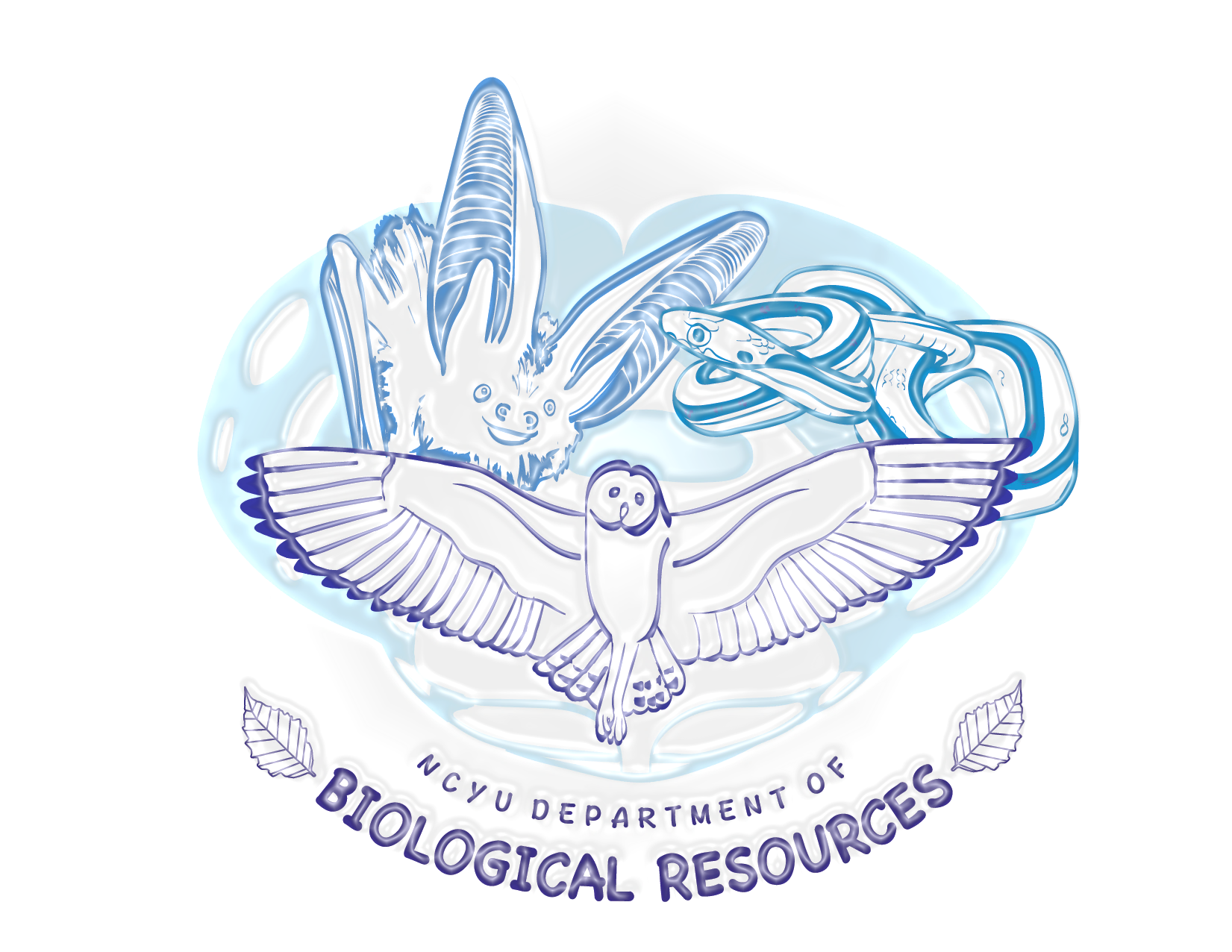 講員：
朱貞惠 小姐
高雄市學生諮商輔導中心諮商心理師/藝術治療師
林宏榮 先生
富邦人壽 業務襄理
講題：

與老骨頭的對話

日期：2018/04/11 (三)
時間：13:20 – 15:10 
地點：生物資源館一樓視聽教室
~歡迎踴躍參加~
Department of Biological Resources & Center of Biodiversity
 National Chiayi University